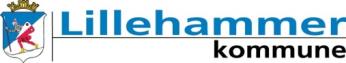 Fjellområdene
Naturmiljø, naturgrunnlag og vassdrag – kunnskapsstatus

Anders Breili
www.lillehammer.kommune.no
Naturgrunnlaget
Høydelag ca. 800-1089 moh.
Nordboreal til lavalpin vegetasjonssone.
Egentlig fjell (lavalpin sone) finnes i begrenset grad omkring Nevelfjell og Skjelbreida, men betydelige arealer med boreal hei.
[Speaker Notes: Biogeografiske soner i endring]
Geologi
Berggrunn og løsmasser:
Arkose: feltspatrik sandstein (sparagmitt) dominerer.
Soner  med leirskifer - fra cm til flere meter tykke lag.
Soner med kalkstein i Fåberg Vestfjell.
Sammenhengende og middels tykke lag med løsmasser dominerer.
Tykkere morener avsatt langs sidene av innlandsisen under isavsmeltingen.
Eskere
Finkornete masser med begrenset permeabilitet dominerer.
Naturtyper
Fjellgranskog/høyereliggende granskog
Boreal hei
Sæterområder med naturbeitemark
Myr og våtmark
Rikmyr og kilder
Boreal hei
Omfatter betydelige arealer under den klimatiske skoggrensen, spesielt i Fåberg Østfjell.
Preget av langvarig kulturpåvirkning i form av setring, beite, slått og hogst.
Danner overgang mot myr, mot lavalpin, mot fjellskog og mot setrer med mer intensivt drevet kulturmark.
Gjengroing med skog som følge av endret klima, redusert beite og opphør annen kulturhistorisk bruk.
Fjellskogen
Gran danner skoggrense mot lavalpin og boreal hei
Tidligere plukkhogst, fjellskoghogst, småflatehogst
Karakterisert som vernskog i skogbruket
Karakteristisk artsmangfold mhp. lav og vedlevende sopp, viktig miljø for arealkrevende gammelskogsarter.
Skader som følge av snø viktig faktor.
Høy humiditet.
Fjellskogen
Viktige områder – gammel fjellnær og mindre påvirket granskog:
Slåsæterlia – Grøtåsen (delvis naturreservat) 
Skogshaugen: Partivis eldre granskog
Høgfjellia – Heståsen
Lunken – Bjørkestølen – Skjelbreida
Kjølområder mellom Gausdal og Auggedalen
Behov for ny kartlegging og oppdatert kunnskap om viktige områder/lokaliteter.
Myrområdene
Fattige jordvannsmyrer dominerer
Rikere myrinnslag forekommer spredt, spesielt i områder med kalkstein i vestre deler av kommunen.
En del myrer har sannsynligvis vært brukt til slått.
Større våtmarksområder med viktig funksjon for våtmarksfugl.
Behov for kartlegging og oppdatert kunnskap om viktige områder, lokaliteter og funksjonsområder for fugl.
Villrein
Biologisk leveområde tangerer den østligste delen av Lillehammer kommune.
Regional Plan for Rondane og Sølenkletten, godkjent i 2013.
Små begrensninger med dagens bruk og standard, men utviklingen i Fåberg Østfjell kan generer økt ferdsel og aktivitet inn i villreinområder og buffersone lenger inn i fjellet?
Vassdrag
Vannforskriften har som mål at alle vannforekomster skal ha god økologisk og kjemisk status.
Vurdering av vannforekomster:
Økologisk status 
Risiko for miljømålet ikke nås innen 2021
Spesielt fokus på Mesnavassdraget
Vannkvalitet overvåkes - flere år med vannprøvetaking
NIVA-rapport 2014
Månedlige vannprøver i 2015 og 2016 (Vassdragsforbundet/ FMOP/Lillehammer kommune)
Vassdrag - påvirkning og utfordringer
Flere vannforekomster har moderat økologisk tilstand og er klassifisert med «risiko for at miljømålet ikke nås innen 2021»:
Næringstilførsler fører til algeoppblomstringer og begroinger.
Mesnavassdraget er regulert – tidligere fysiske inngrep i deler av vassdraget.
Utsetting av problemarter som for eksempel ørekyte og gjedde.
Tømmerfløting og inngrep i en del øvrige vassdrag, spesielt vest i kommunen.
Behov for tiltak for å nå mål iht. vannforskriften.
Vassdrag og næringstilførsler
Innebærer algevekst, forringet kvalitet som drikke- og badevann, økologiske endringer, endret artssammensetning.
Sammensatte årsaker:
Fritidsbebyggelse
Beitedyr
Måker/annen vannfugl
Vassdragsregulering
Gjødsling av dyrka mark
Lokale handlingsplaner/ tiltaksplaner?
Forvaltningsmessige utfordringer
Fjellskogen – sikre viktige livsmiljøer og livsgrunnlag for arter.
Klimaendringer og forflytning av klimatiske/ biogeografiske soner kan gi endret utbredelse av arter.
Vannkvalitet:
Sammensatte årsaker til at miljømål ikke oppnås.
Påvirkning fra eksisterende fritidsbebyggelse - vann- og avløpsløsninger.
Hvordan sikre at miljømål iht. vannforskriften nås?